Отделение  муниципального автономного общеобразовательного учреждения «Малышенская  средняя общеобразовательная школа» Детский сад «Василёк» с.Евсино
«Волшебство  камешек Марблс»
Подготовила:
Старший воспитатель 
Пайль Ирина Николаевна
«Игра -это огромное светлое окно, через которое в духовный мир ребенка вливается живительный поток представлений, понятий об окружающем мире. Игра - это искра, зажигающая огонек пытливости и любознательности».  В.А.Сухомлинский
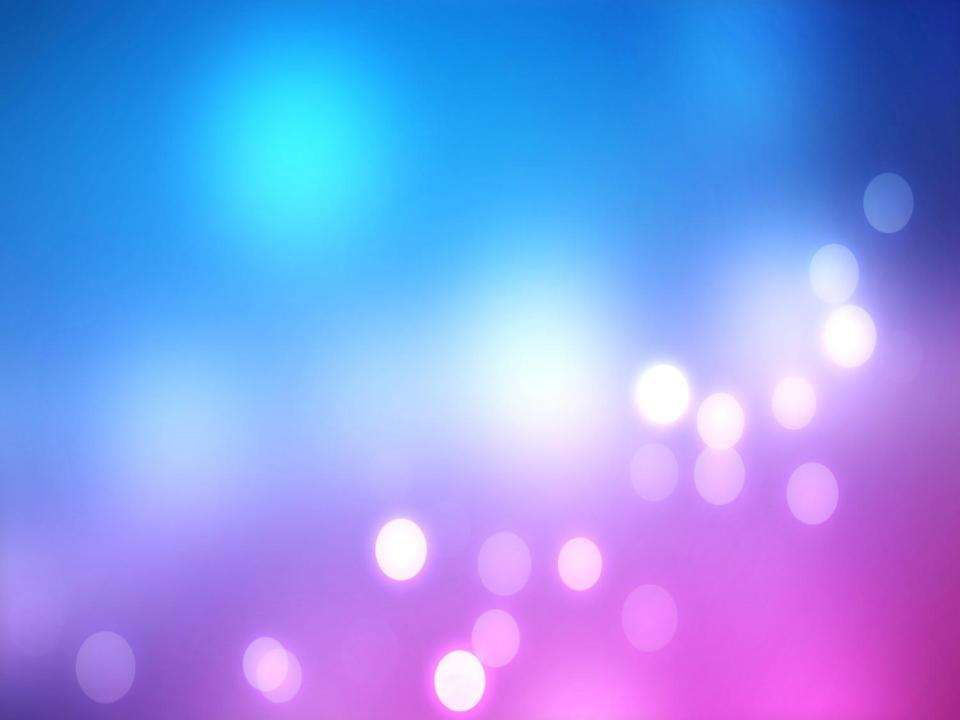 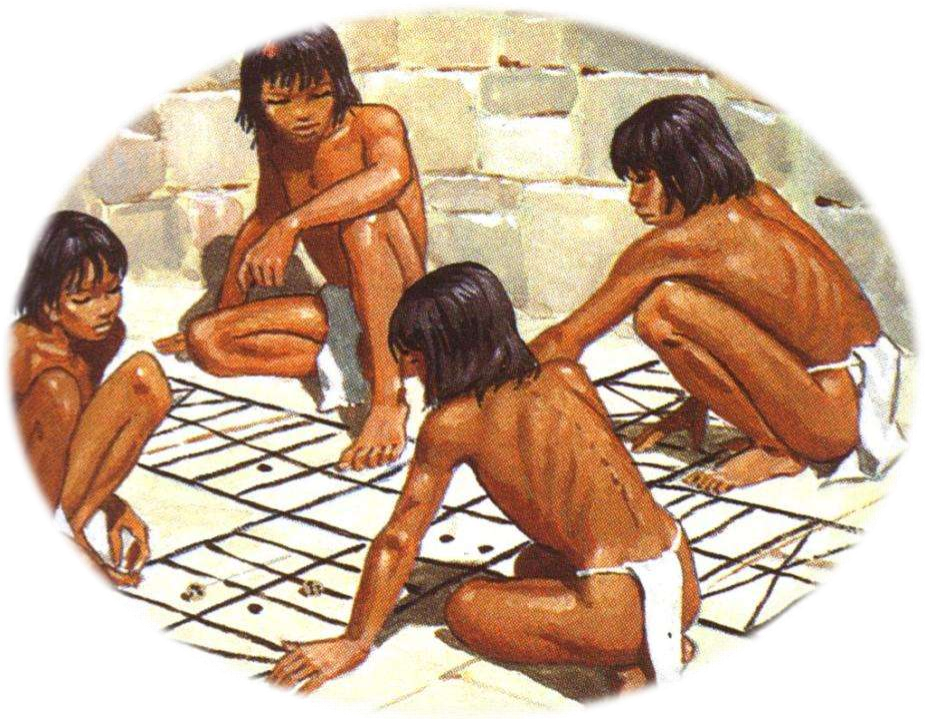 Анализируя возможности нетрадиционных методов и технологий, для меня педагогической находкой  стали камешки Марблс
История появления  МАРБЛС
Марблс – далекий
потомок глиняных шариков, которые многие тысячи лет назад служили игрушками для древних людей. Шарики получили свое название от английского «marbls» (то есть мраморные).
Шарики имеют разнообразную
цветовую гамму.
Виды камешек
Камешки – кабашоны ( в переводе «шляпка от гвоздя») удобны в применении, они не перекатываются.
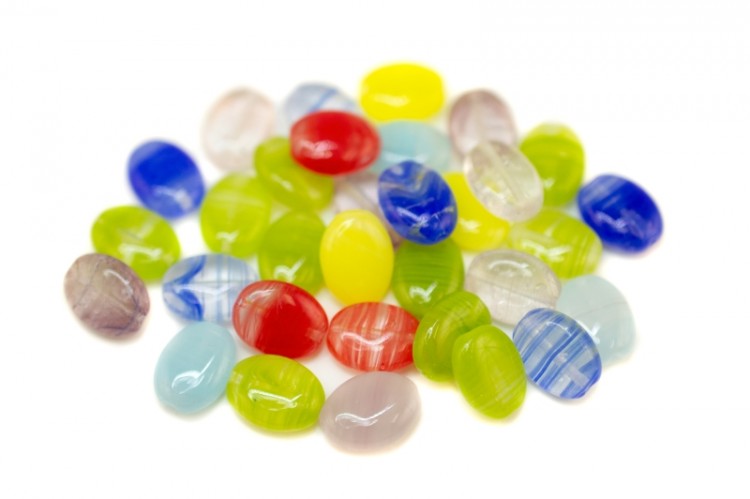 Морские камешки     — интересный, доступный природный материал для сенсорного развития, и к тому же многогранный материал для множества маленьких затей. Дети очень любят собирать различные камушки и играть с ними, их привлекает всё таинственное, а камни обладают какой-то неведомой энергетикой.
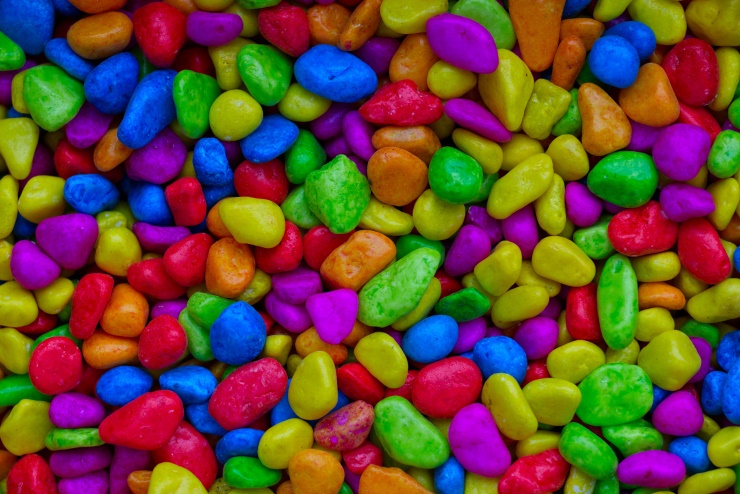 Камешки Марблс – материал, который отвечает требованиям ФГОС, может быть успешно использован в работе с детьми разного возраста, с разными образовательными потребностями. 
Они имеют разнообразные оттенки, цвета, красота которых завораживает настолько, что и взрослым и детям хочется к ним прикоснуться, подержать в руках. А главное их предназначение это веселые, полезные и простые игры. Радостные эмоции повышают работоспособность, снижают утомляемость, это благотворно сказывается на общем состоянии здоровья детей.
Использовать данные камешки можно с 2-3 лет и старше.
Материал может использоваться как в организованной образовательной деятельности (групповой, подгрупповой, индивидуальной) деятельности детей.
Камешки «Марблс» являются полифункциональным пособием, которое находит применение во всех образовательных областях.
Это вариативный материал. Игры и игровые приемы с данным материалом используются в зависимости от поставленных целей и задач.
 Все упражнения могут варьироваться от возраста детей, их развития, заинтересованности в игре.
Использование в работе с детьми дошкольного возраста камешек  способствует достижению следующих результатов:
- развитие мелкой моторики,
- упражнению в последовательной смене тонуса мускулатуры рук ребенка; 
- развитие пространственных представлений;
- обогащение словарного запаса детей дошкольного возраста;
- развитие глазомера, тактильного ощущения, эстетическое восприятия;
 - формирование образного мышления, зрительной памяти;
- воспитание дисциплинированности, усидчивости.
Разделы для  работы с камешками Марблс:
развитие тактильно-двигательного восприятия ( игры: «Знакомство», «Золушка», «Найди предмет», «Волшебный мешочек», «На море» и т.д);
формирование сенсорной культуры  (сенсорные эталоны – форма, цвет, величина) (игры: «Тропинки», «Змейка», «Радуга –дуга», и т.д);
развитие восприятия пространства ( игры: «Лабиринт», «Помоги друзьям» и т.д) ;
развитие творческих способностей « игры: «Создай свою картину», «Летняя полянка», «Сезонное дерево» , «Нарисуй рисунок камешками марблс»);
развитие речи( Игры: « Лабиринт сказок», « Составь предложение»,              « Назови правильно»,  « Идём в гости» и т.д);
формирование буквенного анализа ( «Знакомство с буквой» «Звуко- буквенный состав слова»; и т,д)
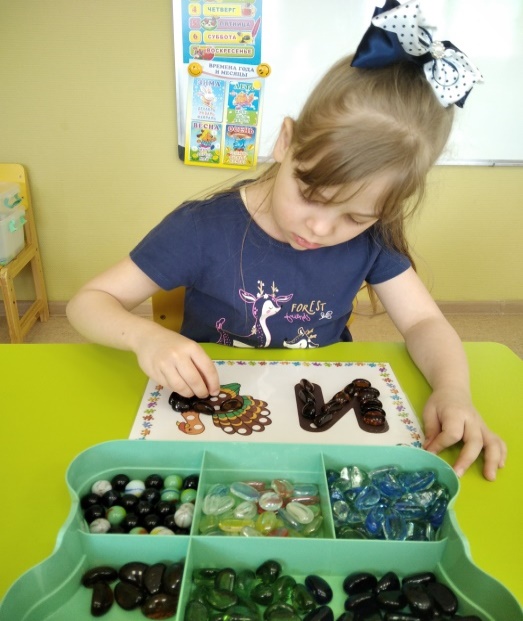 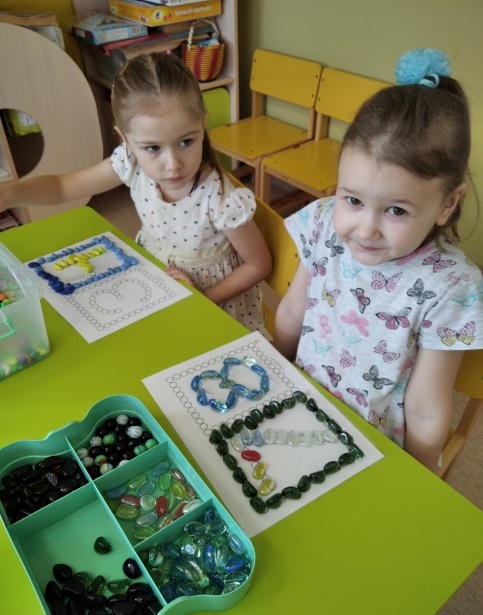 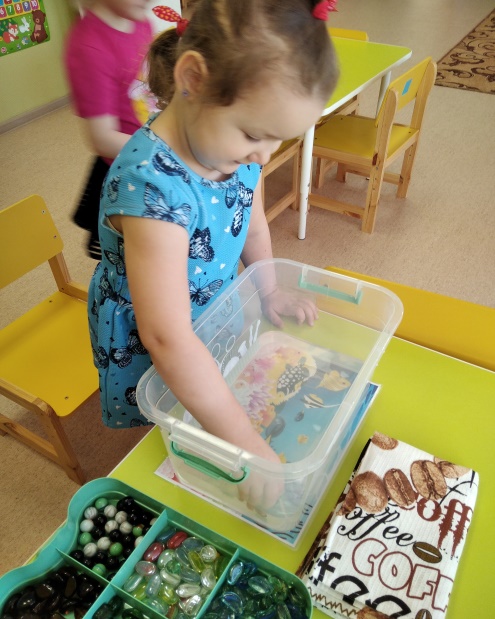 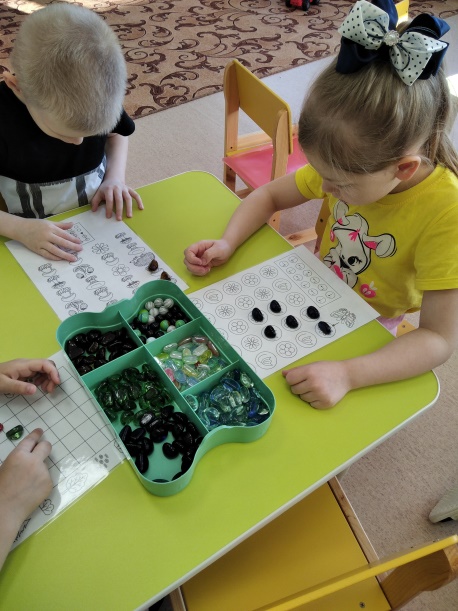 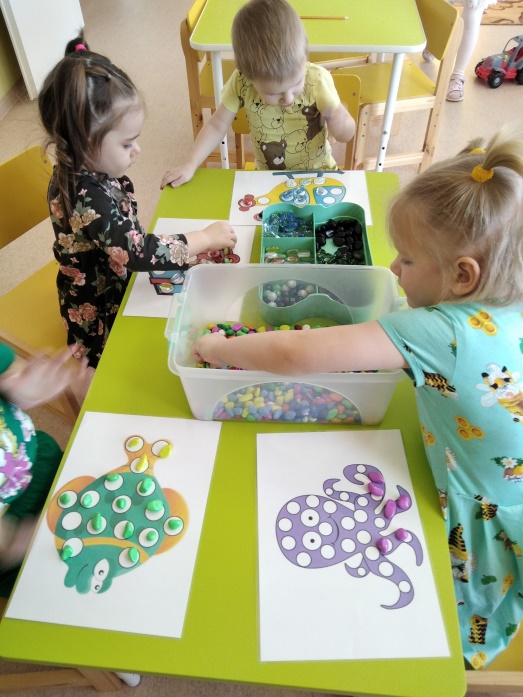 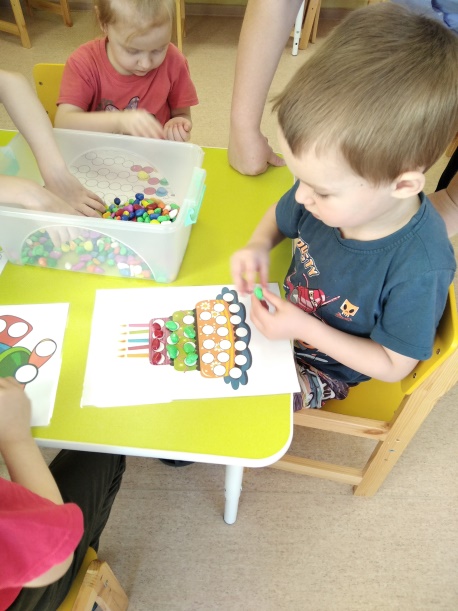 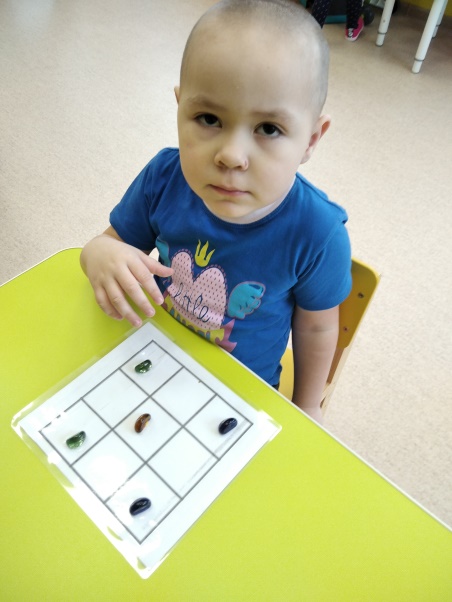 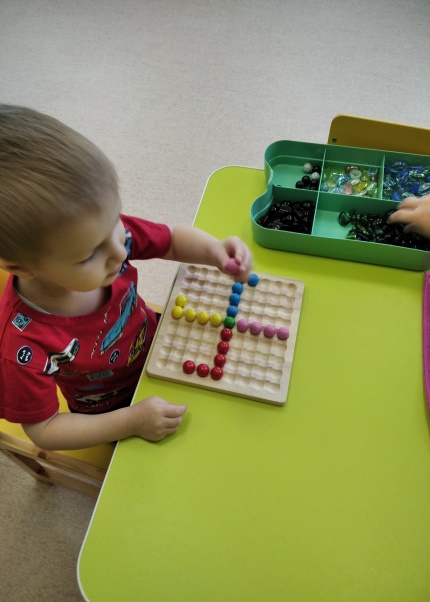 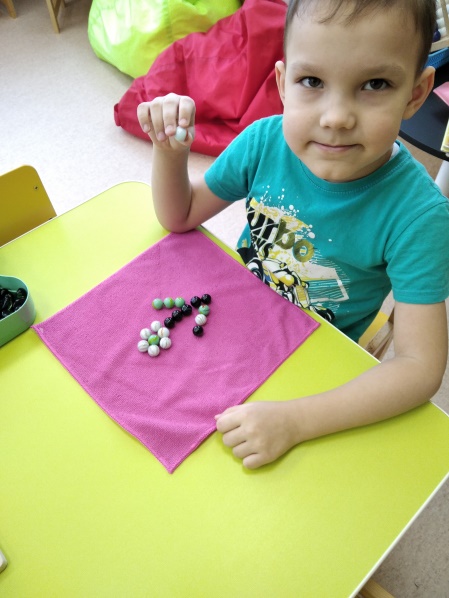 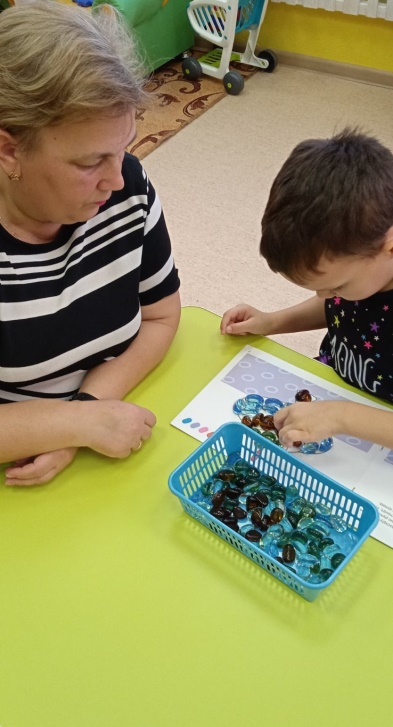 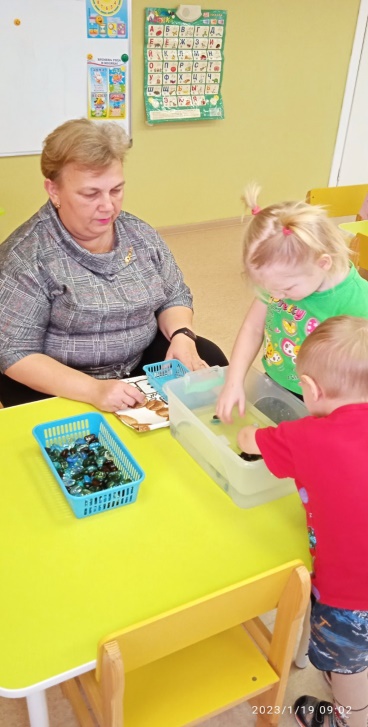 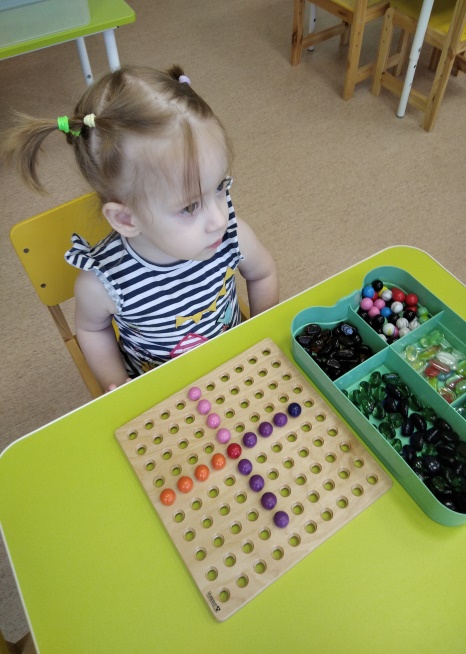 Рекомендации при работе с камушками Марблс
соблюдать гигиену рук;
соблюдать осторожность при игре, так как камешки хрупкие;
соблюдать безопасность: выполнение упражнений с камешками не предполагает использования их детьми в самостоятельной деятельности, только под присмотром взрослого.
Диагностика
Входящая
Промежуточная
Сентябрь 2022 г. У  детей младшего дошкольного возраста (2-4г) отмечался низкий уровень знаний основных цветов, умения выкладывать камешки, соотнося их с цветом на картинке.
 Из 6 воспитанников на начало работы только 2 ребёнка (34%) знали и называли основные цвета (красный, синий, желтый, зеленый), 2 ребёнка (33%) – знали основные цвета, но путали при показе и  2 ребёнка (33%) не знали и не называли основные цвета.
Старшей подгруппе (8 детей) при проведении иследования было установлено, что дети слабо ориентируются в пространстве
Январь 2023г. Все 6 детей младшей подгруппы   знают и называют основные цвета, выполняют задания на слух.
 В старшей подгруппе   еще у 3 детей наблюдаются затруднения в пространственном ориентировании.
Камешки Марблс являются тем эффективным средством, который позволяет:
создать стабильную положительную мотивацию к занятиям; 
гармонизировать эмоциональное состояние ребенка;
развивать мелкую моторику, упражнять в последовательной смене тонуса мускулатуры рук ребенка;
дольше сохранять работоспособность     ребенка;
обогащать словарный запас;
активизировать потенциальные творческие способности ребенка.
Камешки Марблс  - являются настоящим кладом, благодаря которому детство наших детей будет особенным и счастливым. Этот материал универсален в работе с детьми разной возрастной категории, создает максимум возможностей для проявления творчества не только со стороны ребенка, но и со стороны взрослого.
Отделение  муниципального автономного общеобразовательного учреждения «Малышенская  средняя общеобразовательная школа» Детский сад «Василёк» с.Евсино
«Волшебство  камешек Марблс»
Подготовила:
Старший воспитатель 
Пайль Ирина Николаевна